СООБЩЕСТВО «Леди про бизнес »
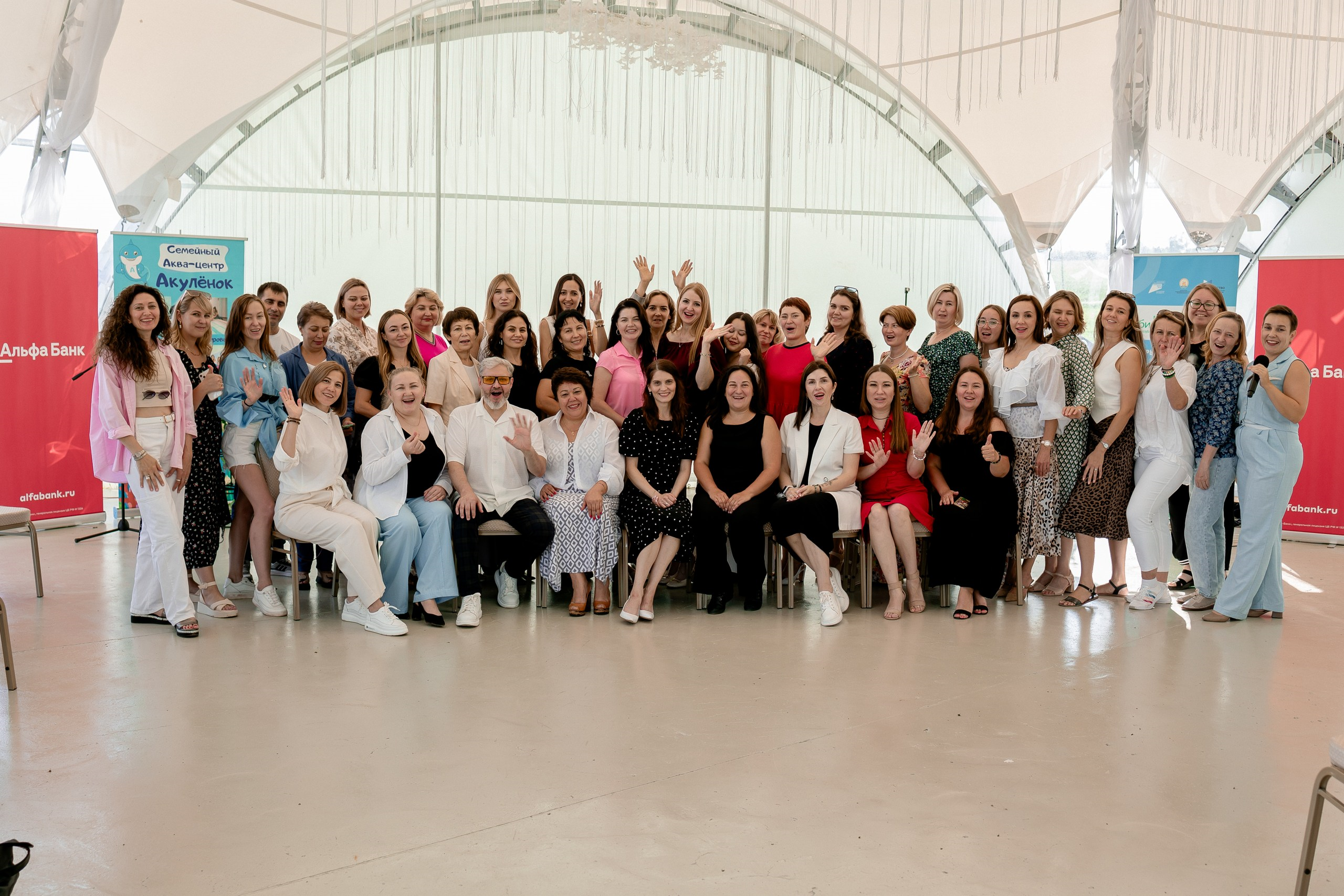 Руководитель: Ангелина Ульданова
Тел. +79279534550
Электронная почта: Angela82-82@mail.ru
«Леди про Бизнес» - это сообщество активных женщин-предпринимателей.Наше Сообщество создает уникальную возможность женщинам присоединиться и быть частью единомышленников. Мы можем общаться, делиться опытом и получать поддержку от женщин, которые проходят через схожие жизненные ситуации и имеют общие интересы. Сообщество способствует расширению социальной сети, обогащает жизненный опыт и поддерживает развитие как профессиональное, так и личностное. Участие в различных мероприятиях и мастер-классах, которые проводятся в сообществе, помогает женщинам обрести новые навыки, получить важные знания и вдохновение для достижения своих целей. Наше сообщество — это отличный способ раскрыть свой потенциал, найти свою уникальность и вдохновиться на дальнейший рост и развитие.